Muon rate from newly merged files
/eos/experiment/mu-e/staging/daq/2023/dgm_merged/
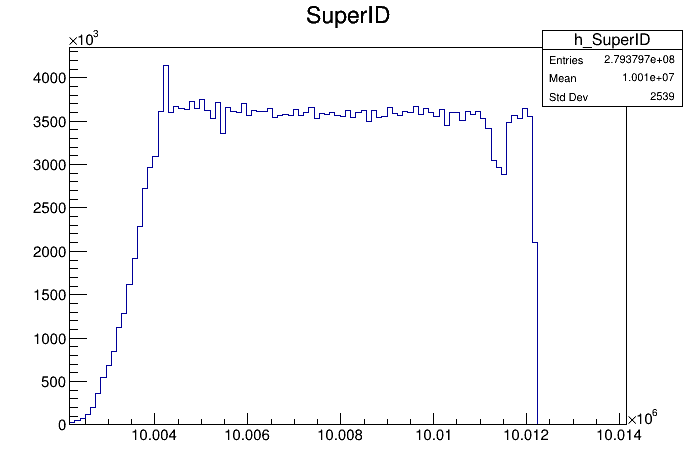 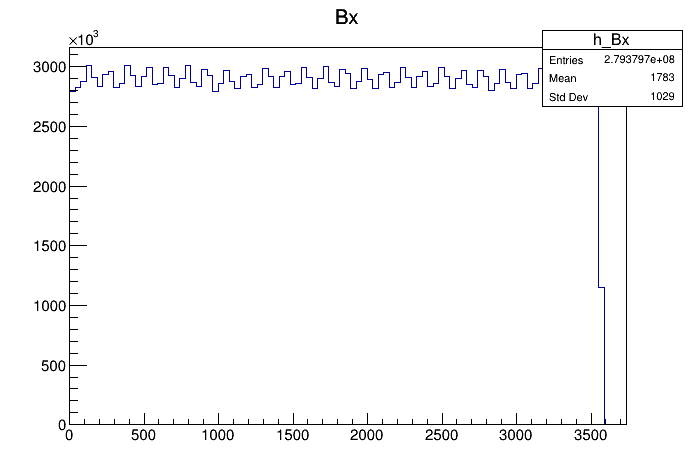 Time [second] = 
 25 ns *(SuperID*3564 + Bx)
Run 6 10002197_10012197
Run 6 10002197_10012197
19/01/2024
1
Module rate
Run 6; 10002197_10012197 (1 file)
Peak at the end of the leading edge
Station 1; module 1-6
Rate is stable at ~30 MHz
Station 2; module 7-12
Rate is ~30-35 MHz
but seems less stable than station 1
19/01/2024
2
Station rate
Run 6; 10002197_10012197 (1 file)
Station 1; module 1-6
Sum of hits on 6 modules
’golden muons’ (6 stubs; 1/module)
~22 MHz
Sum of hits on 6 modules
Single ’golden muons’ (6 stubs; 1/module)
~14 MHz
Sum of stubs on 6 modules
Station 2; module 7-12
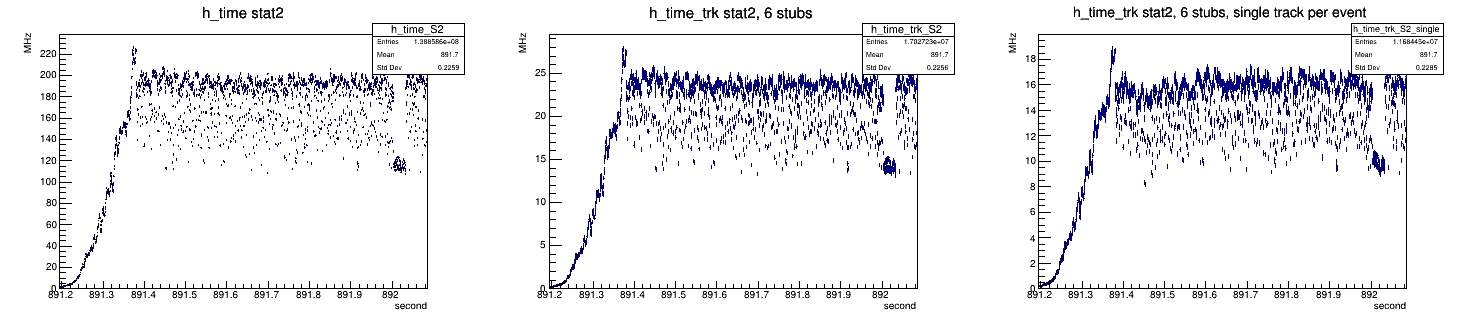 19/01/2024
3
Strip rate
Run 6; 10002197_11012197 (100 files)
Station 1
CIC0
Station 1
CIC1
19/01/2024
4
Strip rate
Run 6; 10002197_11012197 (100 files)
Station 2
CIC0
Station 2
CIC1
19/01/2024
5
Average strip rate
Run 2, 5 and 6 (100 files)
Project the 2D plot into 1D to get the average rate
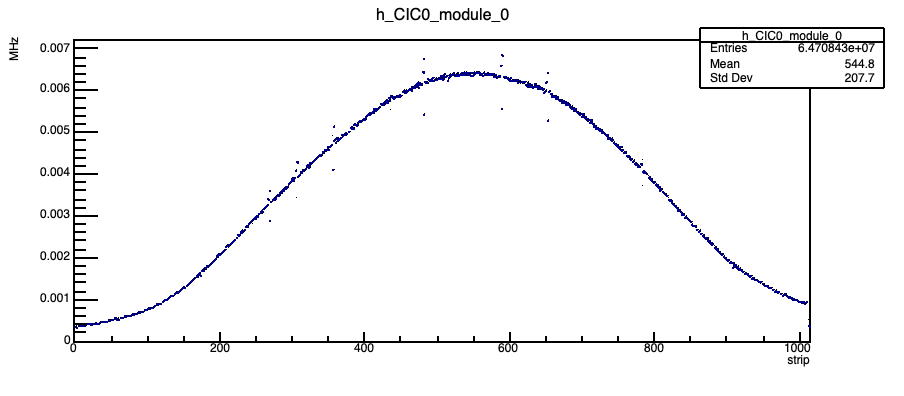 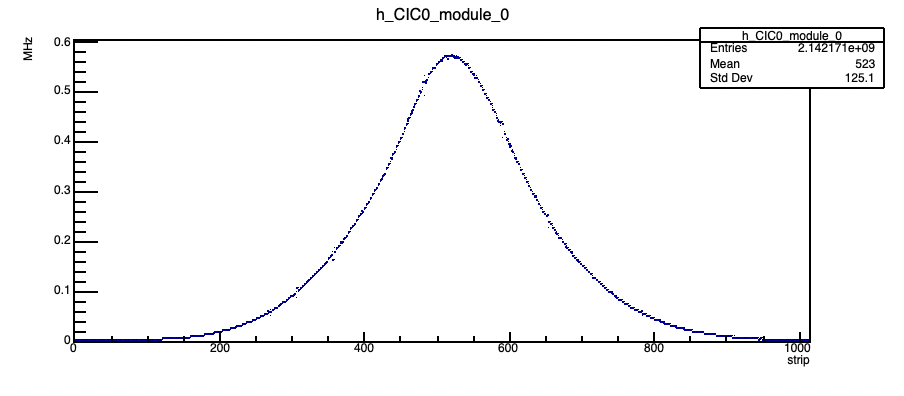 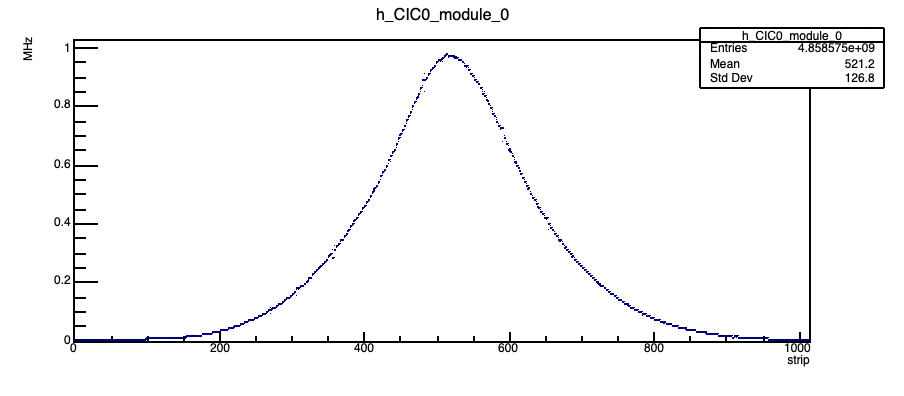 Run 6 (HI w/ tgt)
Average strip rate ~1.0 MHz
Run 2 (LI)
Average strip rate ~0.006 MHz
Run 5 (HI w/o tgt)
Average strip rate ~0.6 MHz
19/01/2024
6
Rate summary
19/01/2024
7
Next
Entire runs check with average rates and the spill time widths
Number of muons for runs (lumi etc)
Rate with FairMUonE-reconstructed tracks
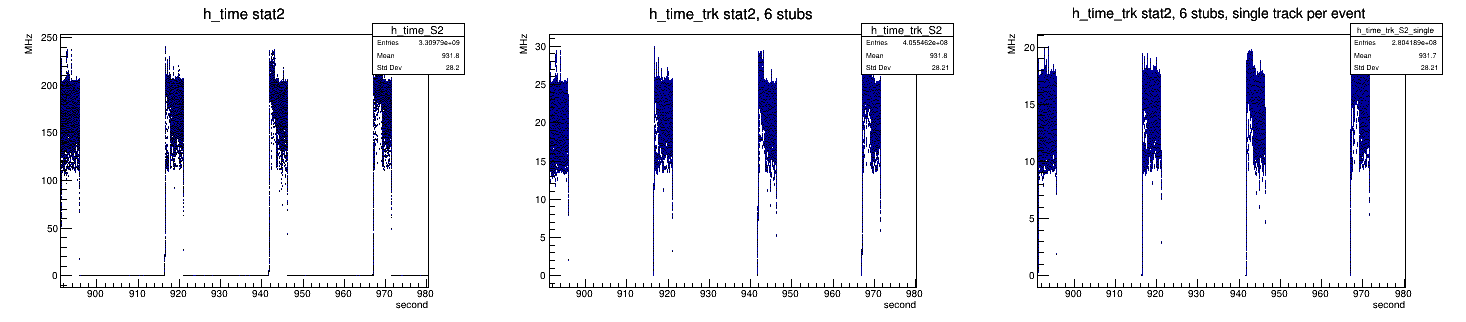 19/01/2024
8
Backup
19/01/2024
9
Run 6 merged file check
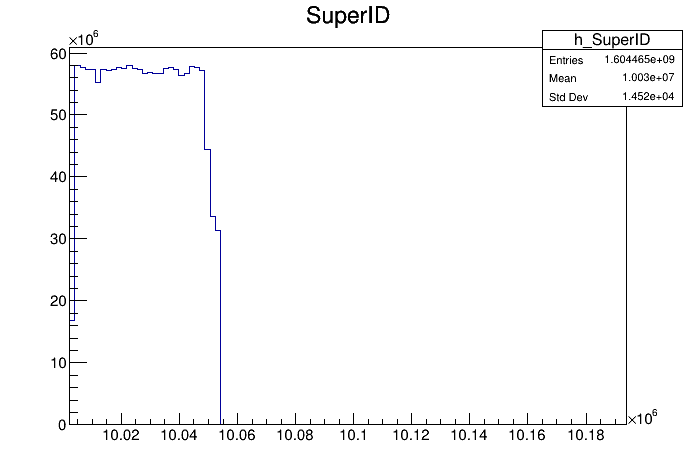 19/01/2024
10
Strip rate ~ 1 MHz
18/01/2024
11
Average strip rate
18/01/2024
12
Muon rate per module ~ 30-35 MHz
18/01/2024
13
Zoom-in view
18/01/2024
14